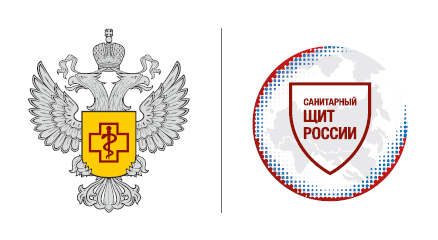 Управление Роспотребнадзора по Иркутской области
Чистые руки – залог здоровья!
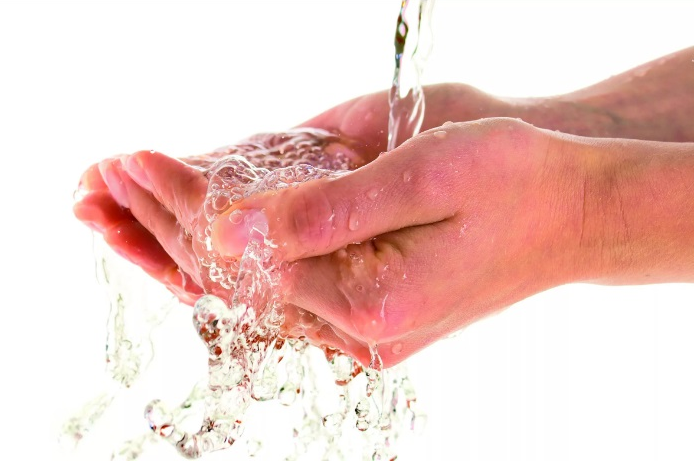 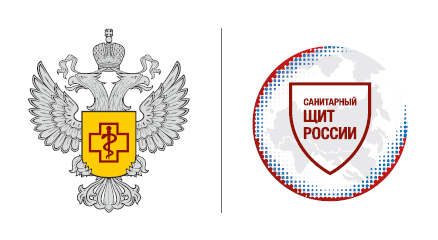 Зачем мыть руки?
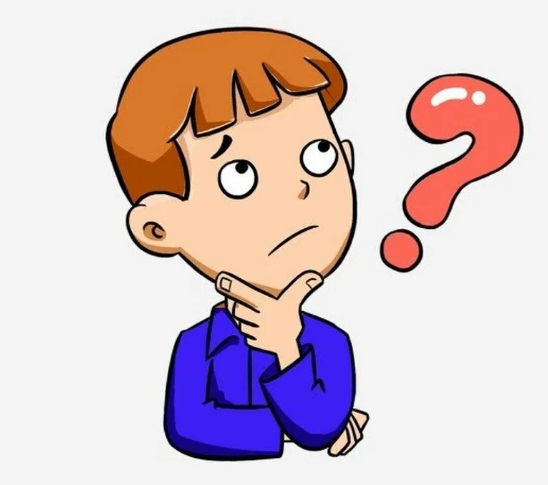 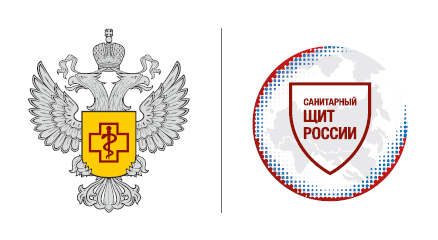 Руки надо мыть, потому что на них микробы!
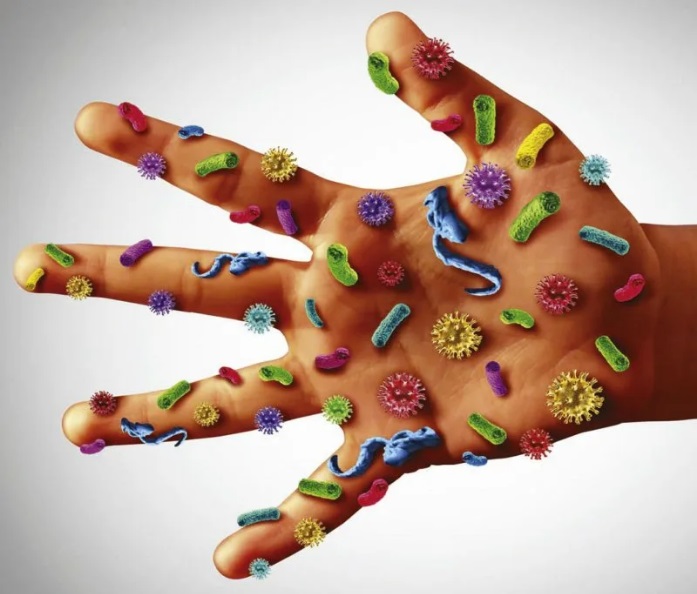 На каждом квадратном сантиметре кожи находится около 1500 бактерий!
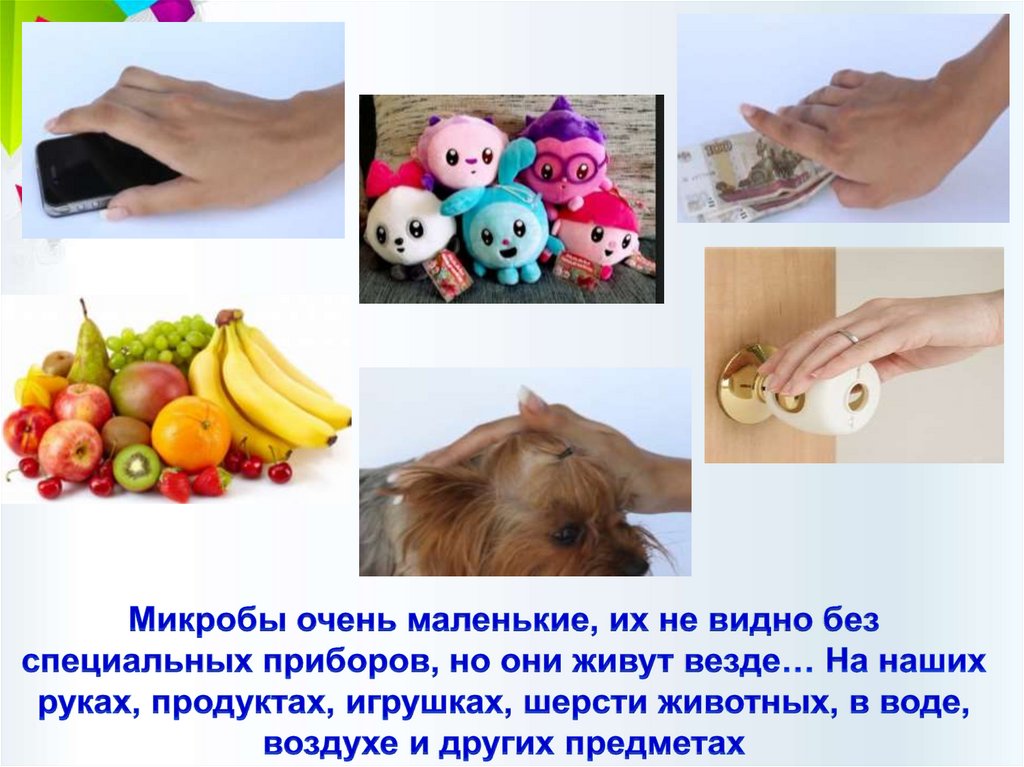 Вот так микробы выглядят под микроскопом
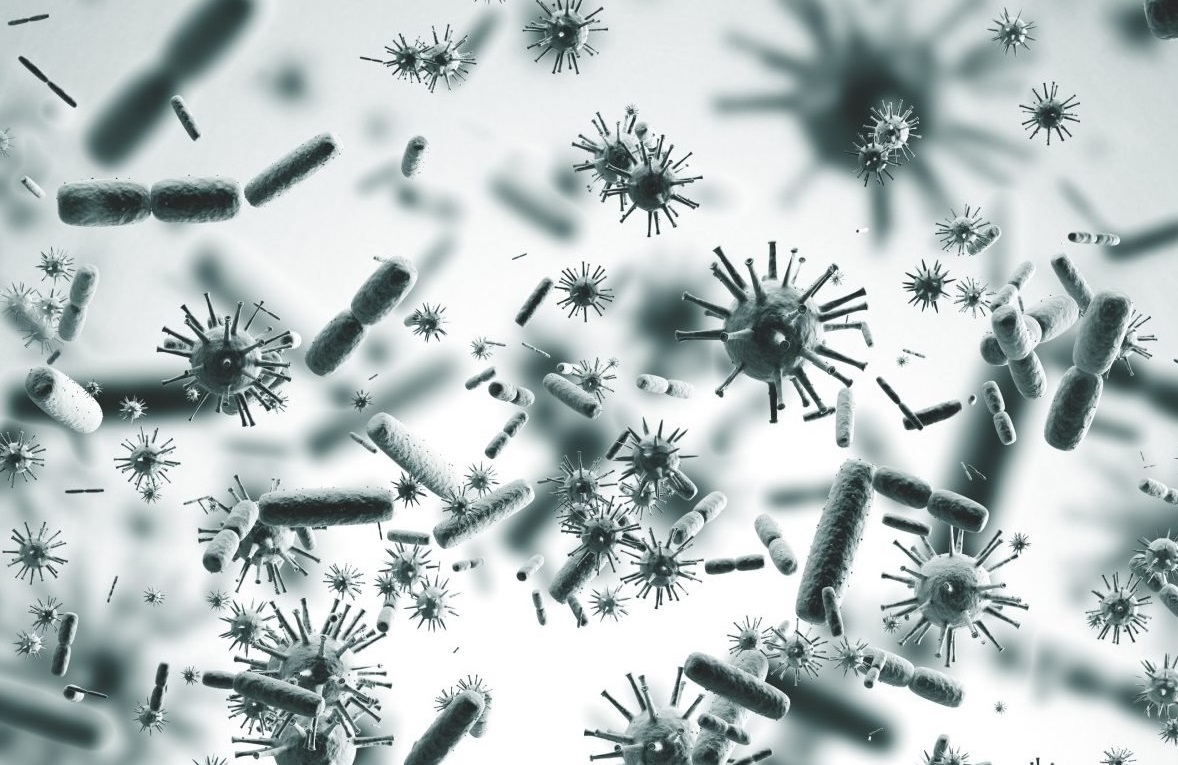 Вот так микробы выглядят на питательных средах
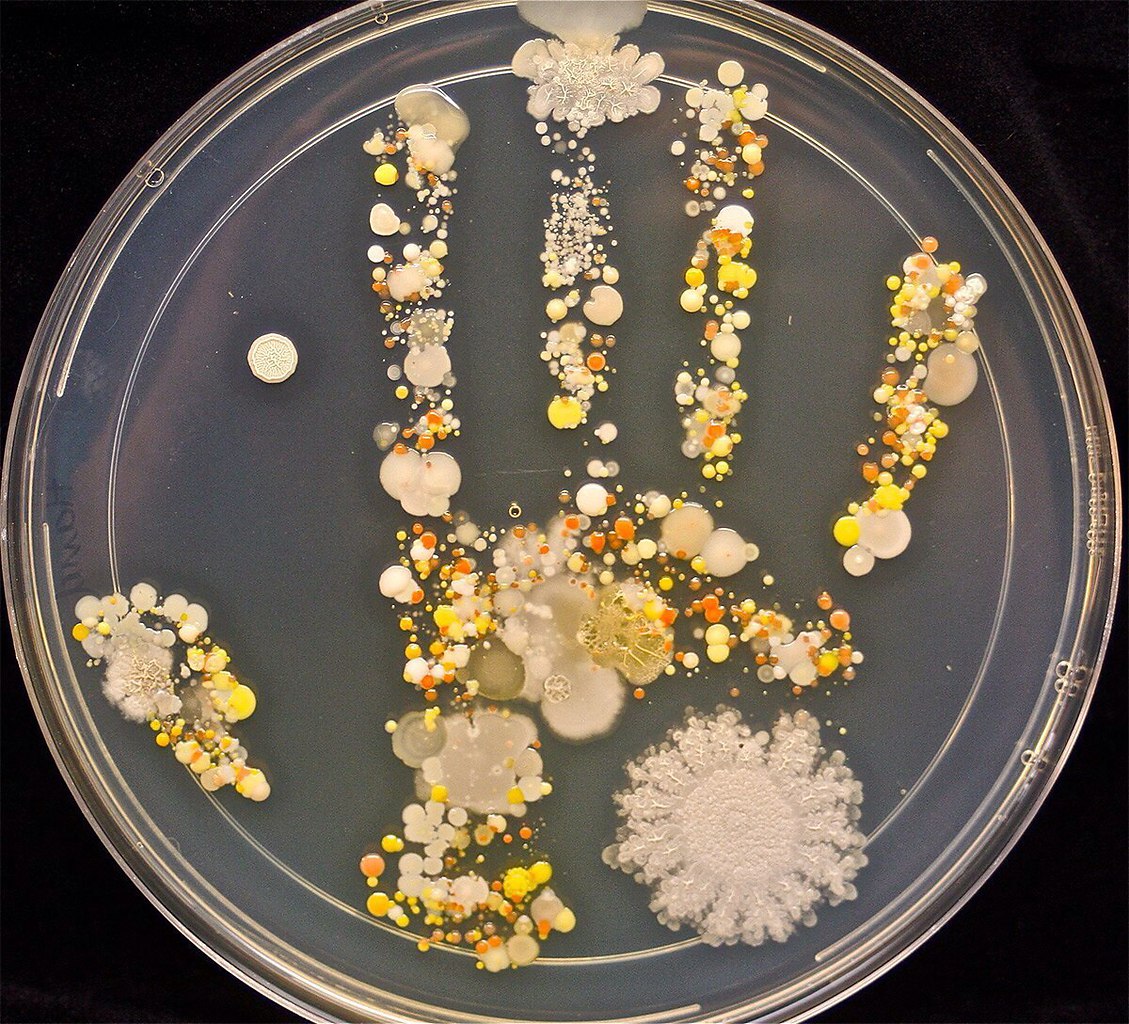 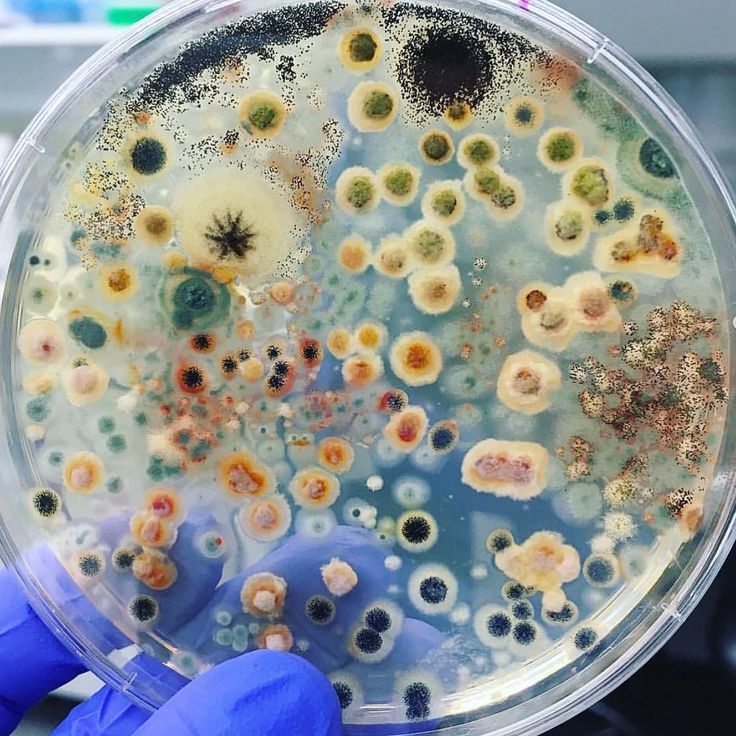 А это паразиты!
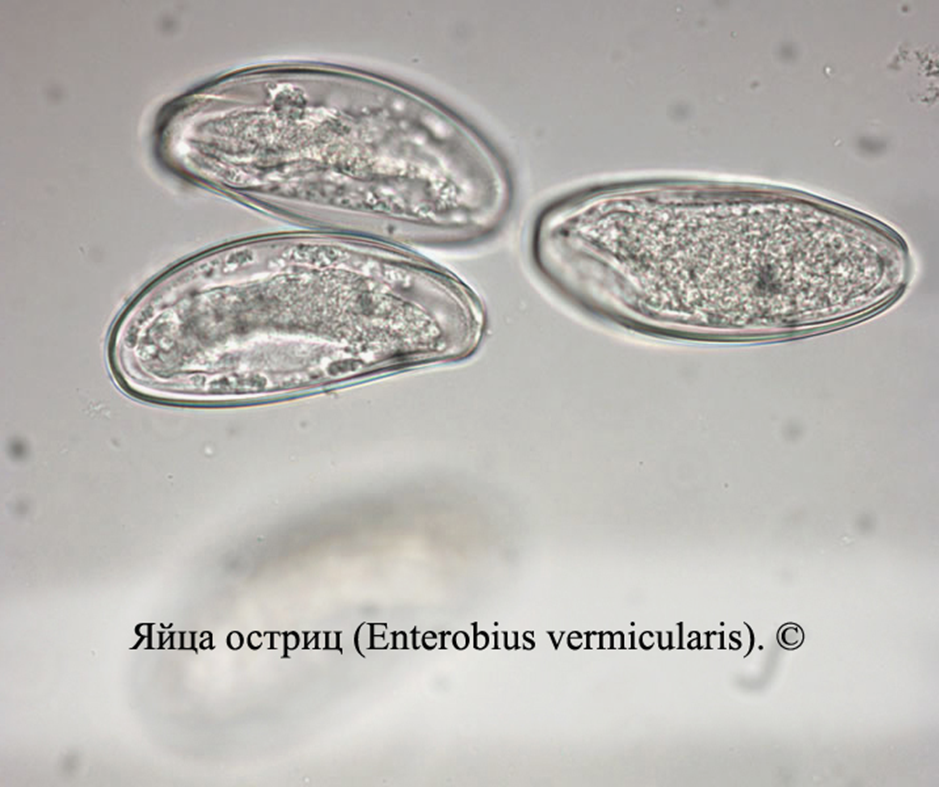 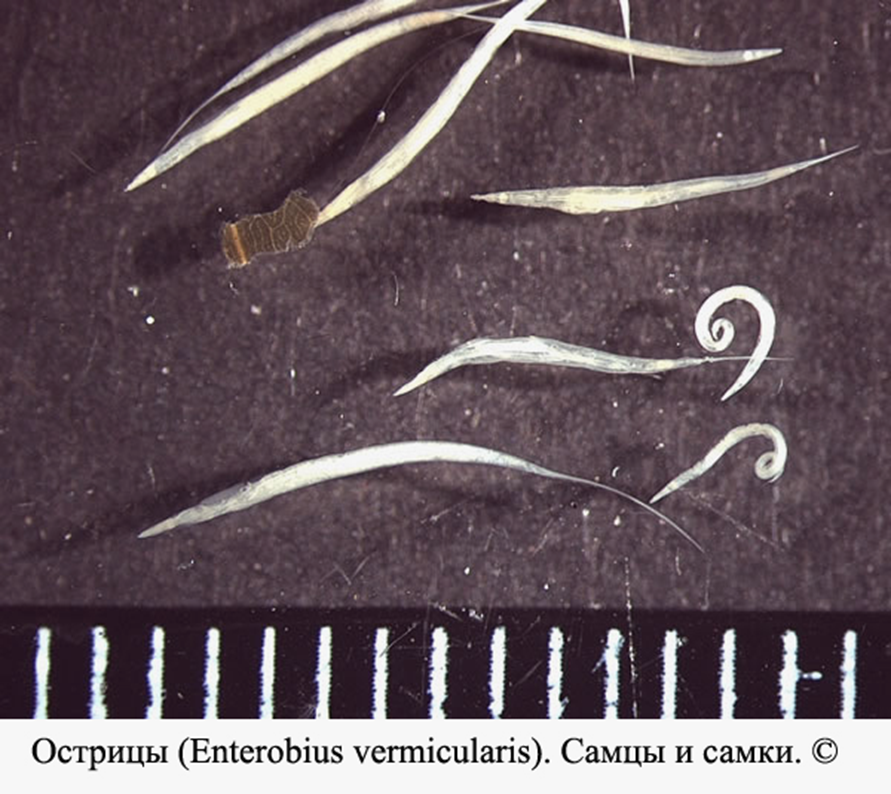 Знакомьтесь, карликовый цепень!
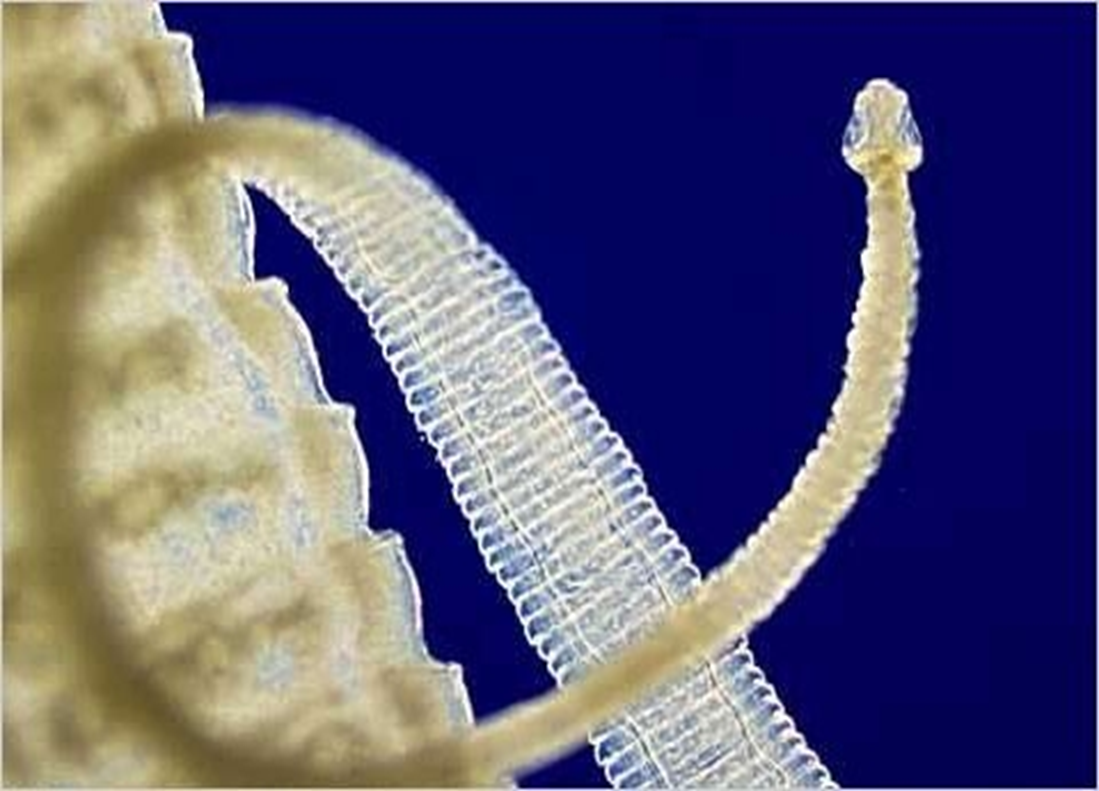 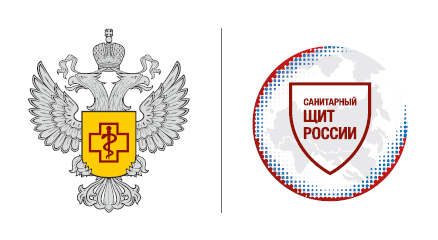 Микробы живут не только на руках!
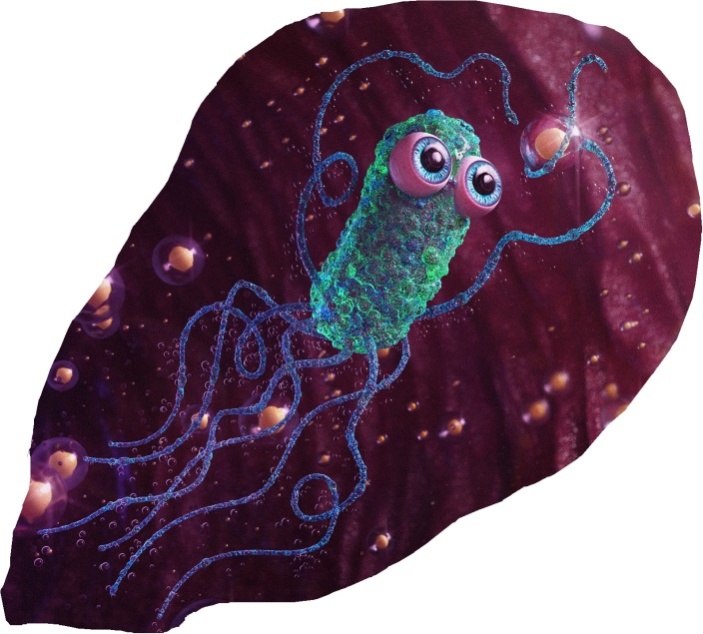 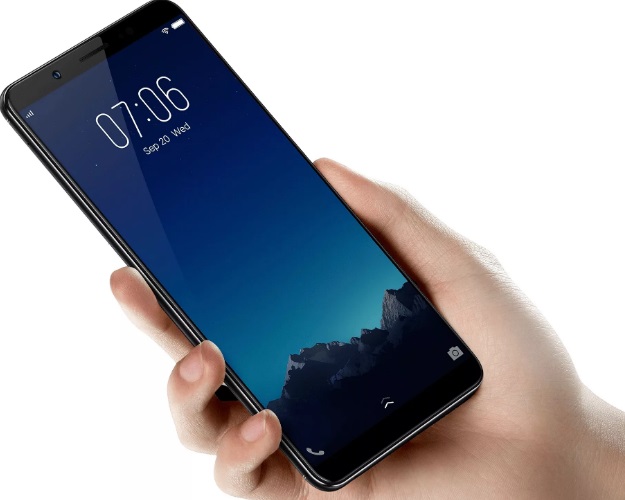 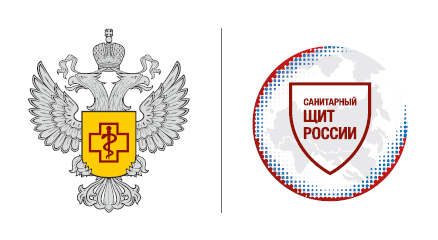 Они окружают нас везде!
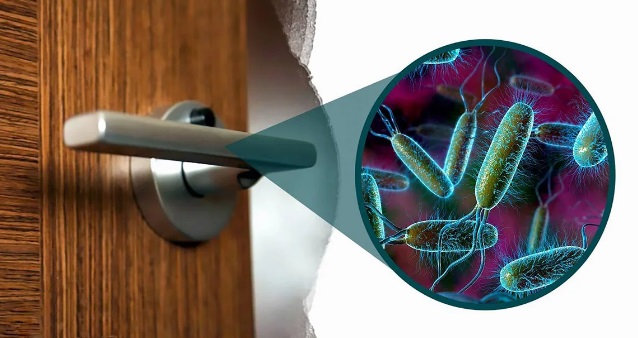 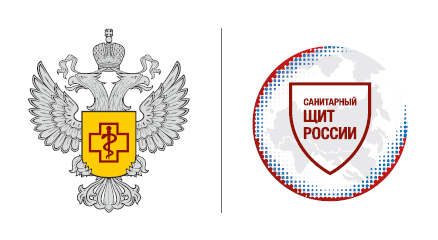 Больше всего микробов на предметах, к которым мы часто прикасаемся
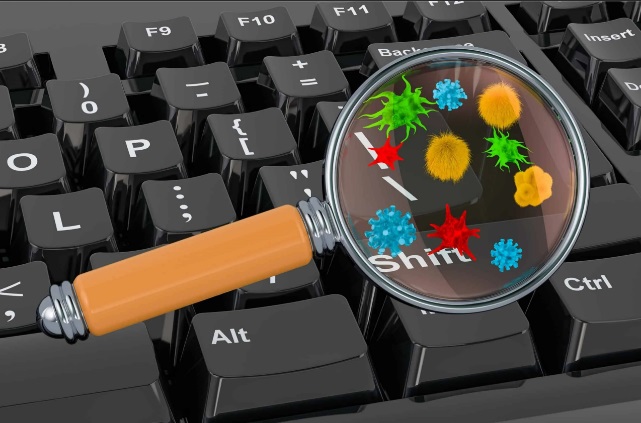 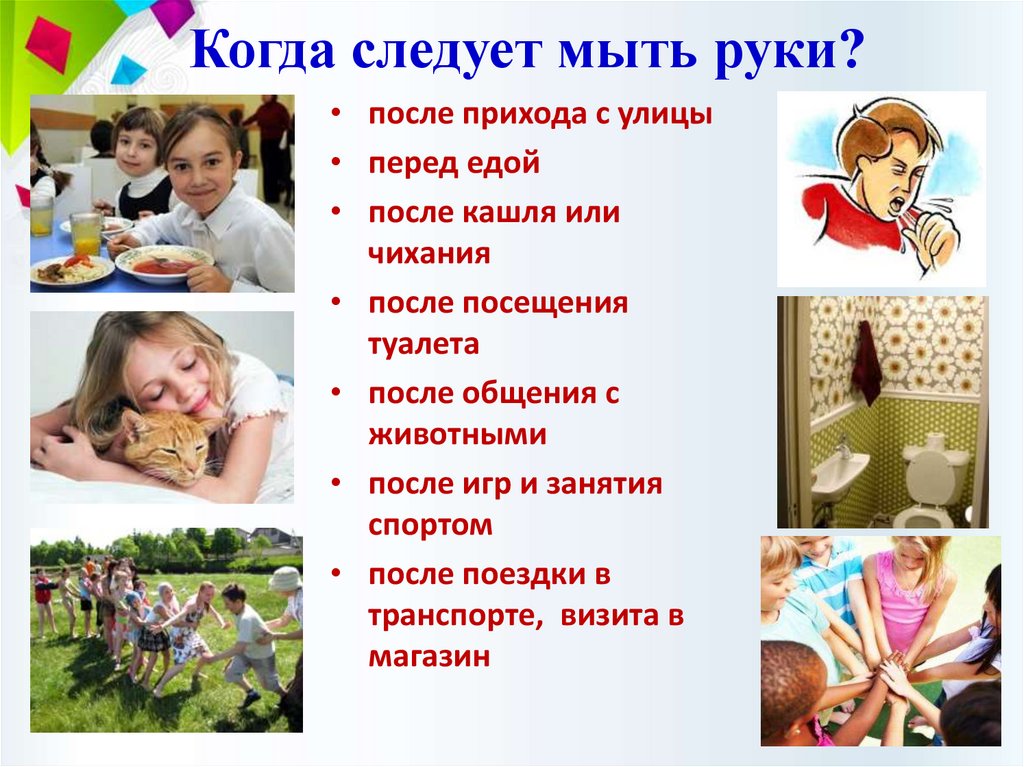 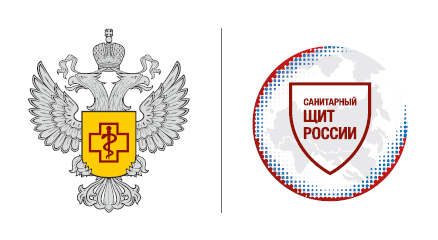 Как правильно мыть руки?
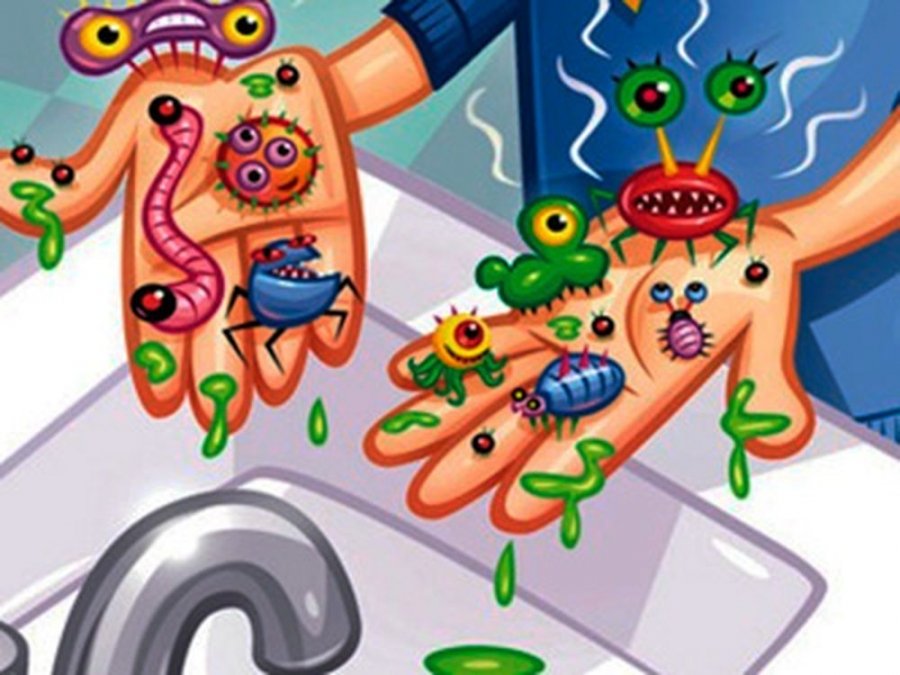 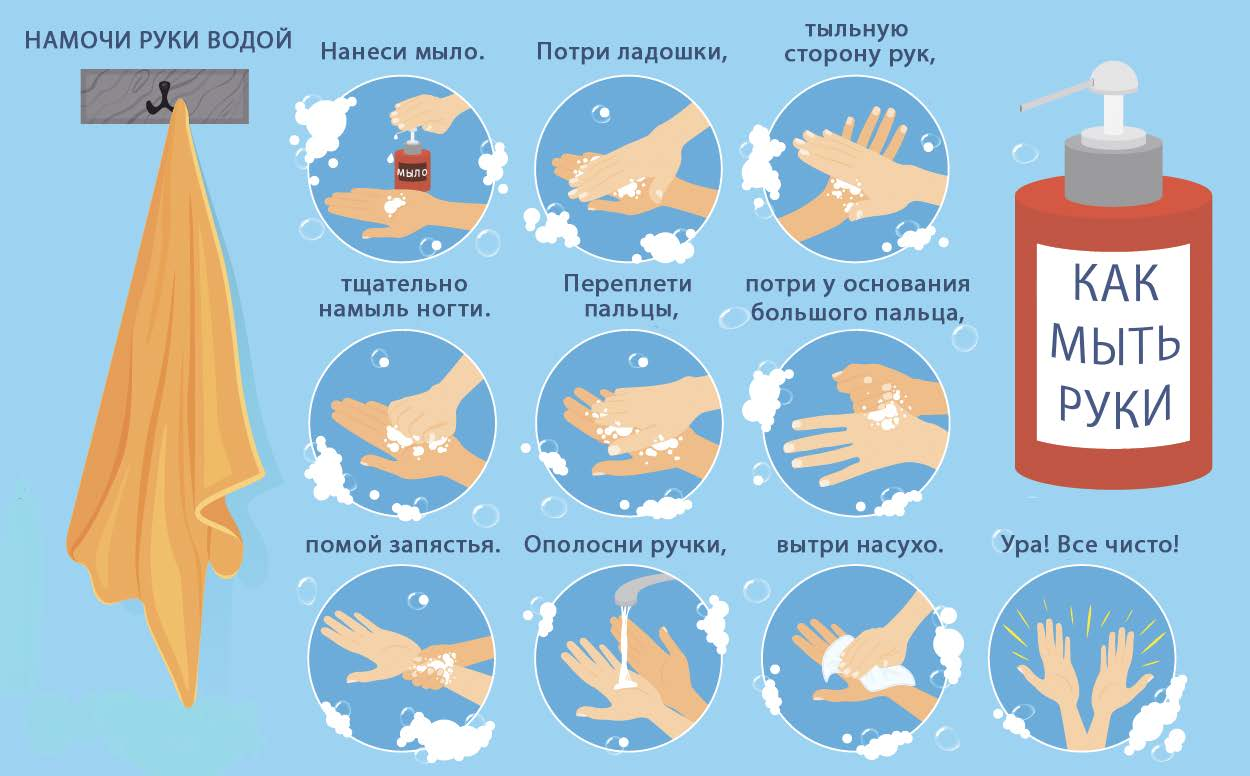 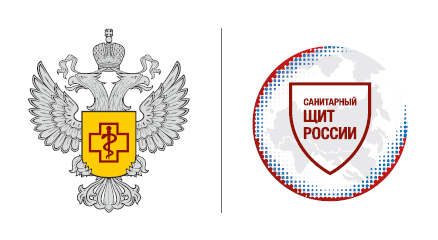 Викторина
«Чистые руки, чистое тело – смело берись за любое дело!»
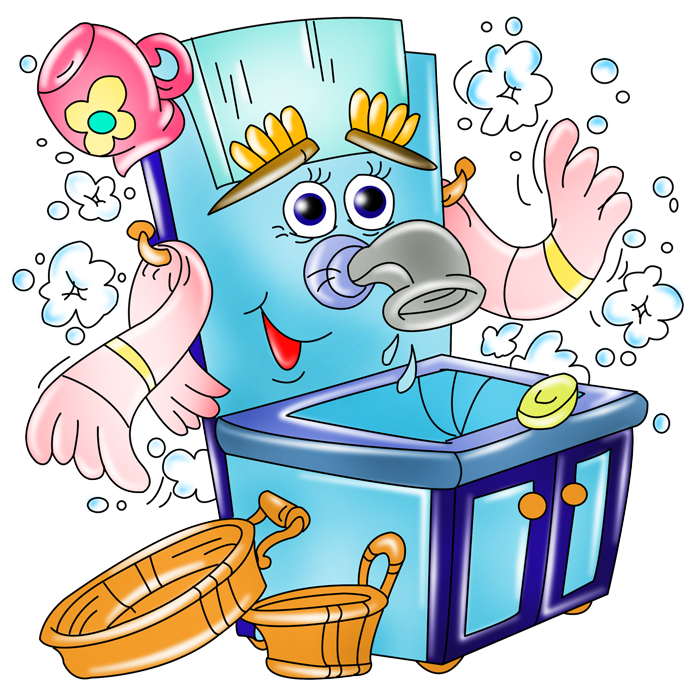 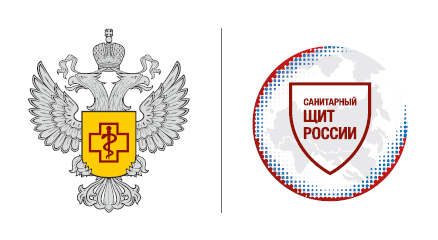 Отгадай загадку
Гладкое, душистое,
Ароматное, запашистое.
Важно, чтобы у каждого было!
Что это такое?
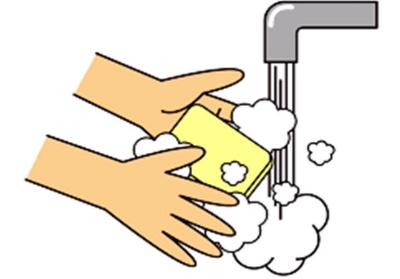 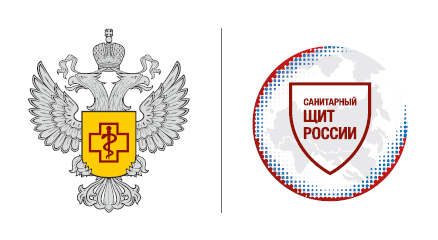 Там, где губка не осилит,
Не домоет, не домылит,
На себя я труд беру:
Пятки, локти с мылом тру,
И коленки оттираю,
Ничего не забываю.
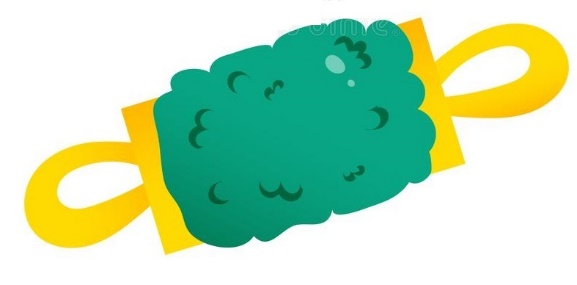 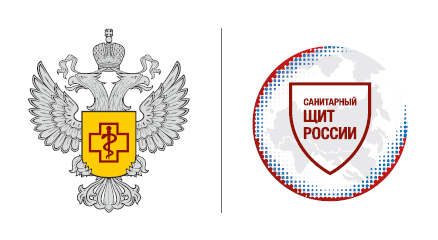 Кто нам самый лучший друг, смоет грязь с лица и рук
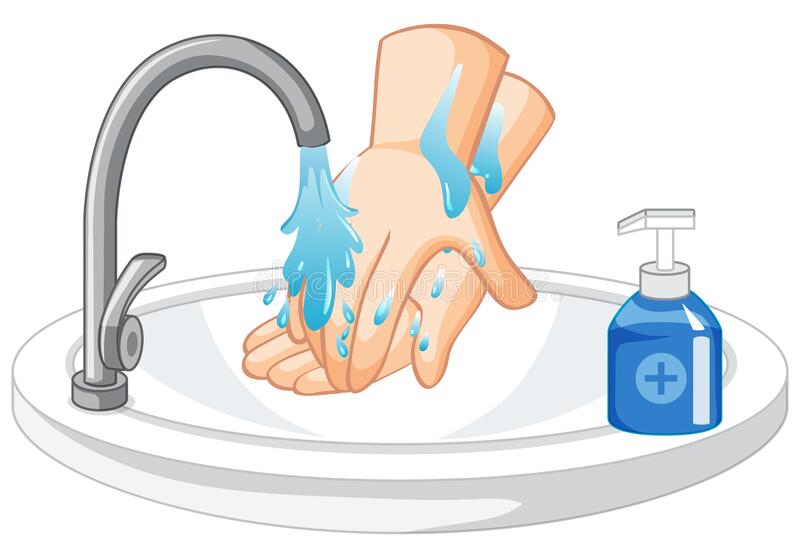 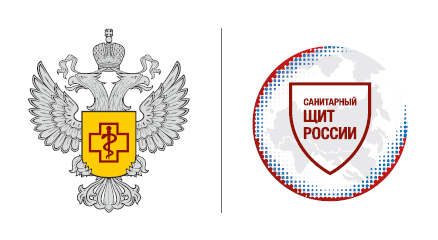 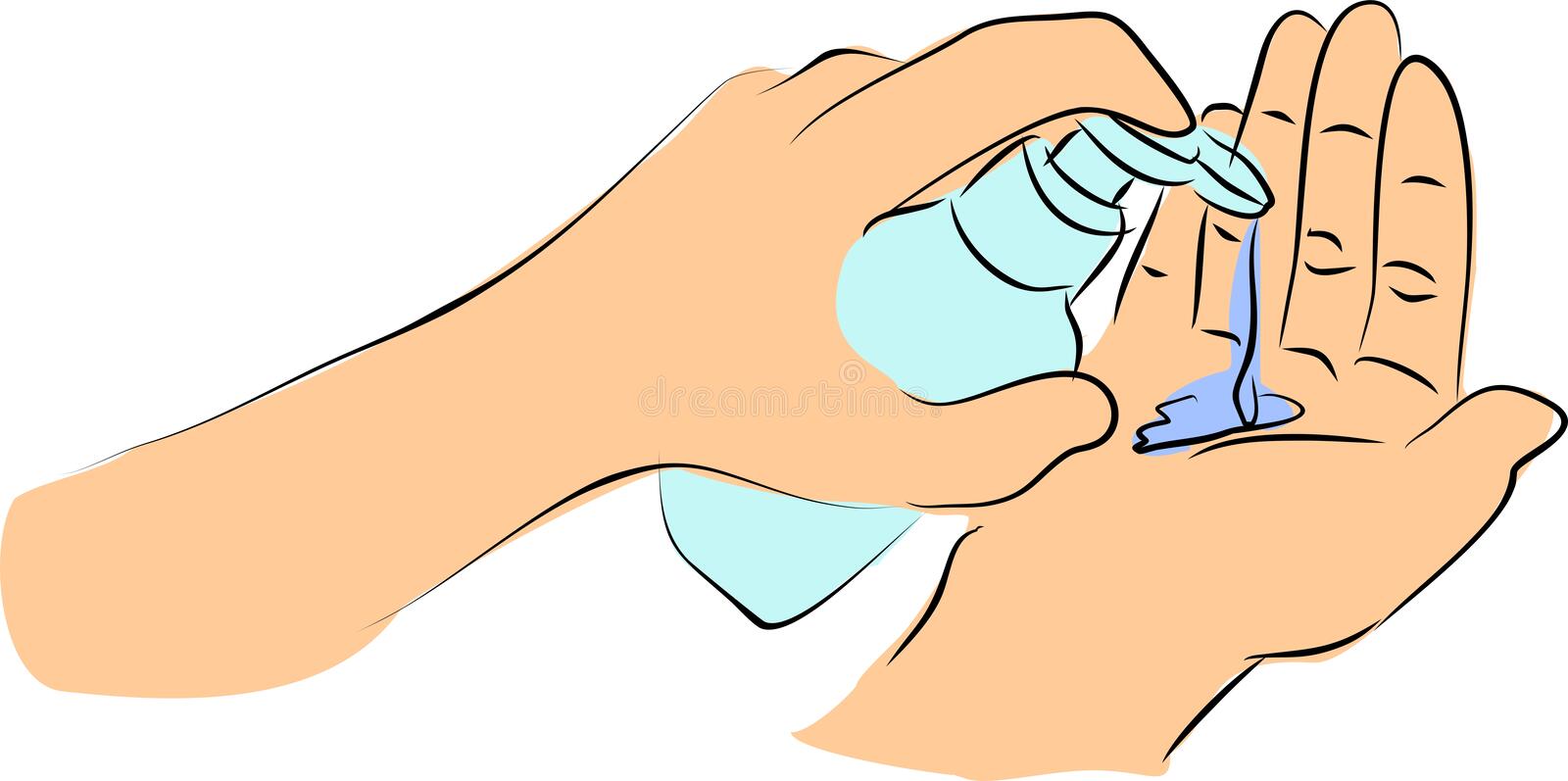 Ускользает, как живое, но не выпущу его я.
Белой пеной пенится, руки мыть не ленится
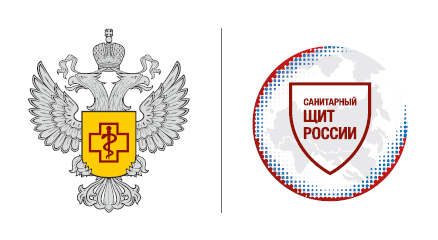 Игра «вредно или полезно?»
Прикасаться к глазам грязными руками?
 Ухаживать за ногтями?
 Мыть руки без мыла?
 Вытирать руки о бумажное полотенце?
Принимать еду после того, как посчитал деньги?
 Помыть руки, когда поиграл в гаджеты?
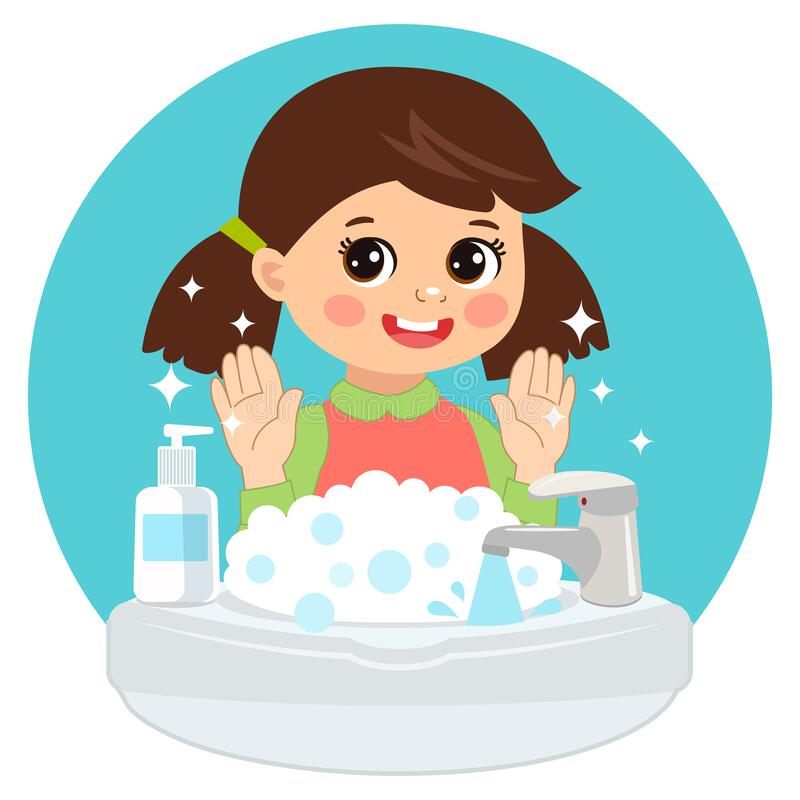 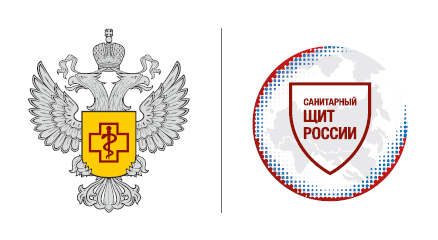 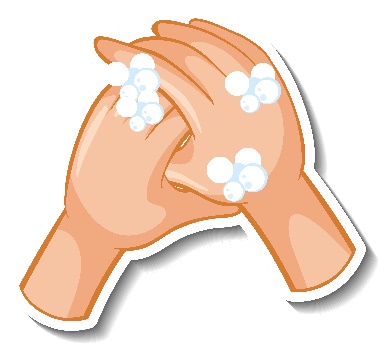 Закрепим результат! 
Нужно ответить на все вопросы правильно!
Вопрос № 1. Почему необходимо мыть руки перед      едой?
Вопрос № 2. Нужно ли мыть руки, когда приходишь со школы домой? А из дома - в школу?
Вопрос № 3. Почему нужно мыть руки после контакта с животными?
Вопрос № 4.  А как часто нужно мыть руки?
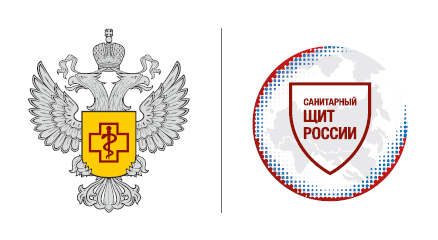 Будьте здоровы!
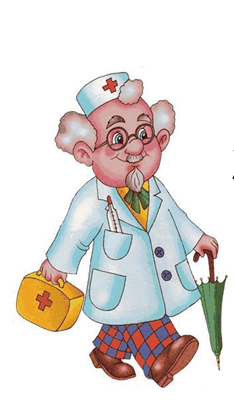